Testování  - vizualizace
Úvod pokyny
Testujeme upřednostňované formy různých vizualizací . 
Prosíme o spolupráci, nabízíme placenou formu 250 Kč za vyplnění dotazníku 
– studenti, kteří odevzdají  vyplněný  dotazník se staví na katedře geografie a zapíší se do stipendijního seznamu.  Termín – neděle 26.5. 20 h.
Pro testované povodí byly zpracovány:
 náhledy na současný stav krajiny (aktuální ortofoto),
náhledy na minulý stav krajiny ( ortofoto ze snímků z roku 1953)
mapky zobrazující aktuální stav využívání ploch v současnosti
mapky zobrazující aktuální stav využívání ploch v  roce1953
Náhledy na plochy,které jsou ohroženy erozí půdy
Videa – průlety nad krajinou dnešní,minulou a průlet – proměny v čase – prolínání obou videí 
 vaším úkolem bude rozhodnout,které vizualizace Vám nejlépe pomohou rozhodnout tvrzení  a které vizualizace se Vám nejvíce líbí (oznámkuje je)


Pročtěte si úkoly (viz další slidy) a  pozorně si prohlédněte následující vizualizace a spusťte si simulované průlet.  S pomocí prezentyce zobrazující náhledy na data zpracujte dotazník    viz dokument word  - vložte jej do odevzdávárny  na IS,
Úkol 1
Vyberte  z předložených vizualizací (označení A – K) jednu, které vám nejlépe pomůže rozhodnout tato tvrzení:


V modelovém povodí  tvoří lesy  třetinu ploch:    ……..,  
Lesní porosty pokrývají především svahy a kopce:    ……..,  
Plochy lesů jsou velikostně i prostorově shodné:    ……..,  
 Lesů v krajině výrazně přibylo během posledních 60 let:    ……..,  
Způsob  dnešního využívání krajiny se výrazně  změnil od r. 1953:    ……..,  
V původní krajině byla malá políčka, dnes velké lány:……….
Potencionální erozní plochy  jsou rozloženy především na svazích:………
Úkoly 2, 3, 4
Napište tři tvrzení týkající se eroze (rozložení eroze vlastnosti ploch  apod.) na  modelovém povodí, na které můžete z vizualizací usoudit,. D závorky za větu napište min.  jednu vizualizaci nebo průlet, ze které vycházíte. (zapište písmeno)  


Popište změny  v rajině krajiny podle průletu s prolínáním


Zadejte známku pro jednotlivé vizualizace a průlet  podle toho, jak se vám líbí (1 – výborná a výstižná -   až  5 – nelíbí se mi, nevhodná)
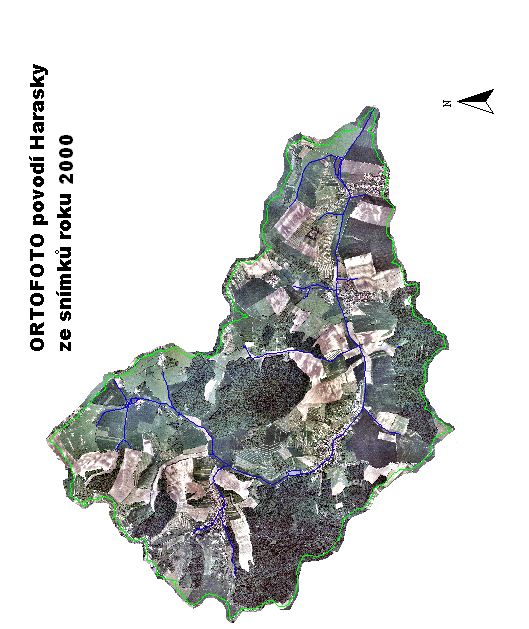 vizualizace A
vizualizace B
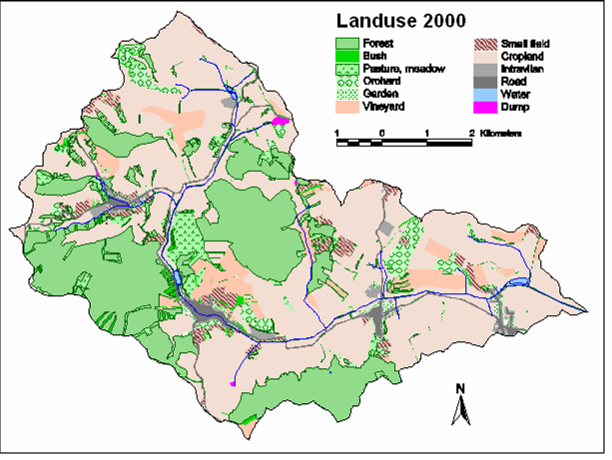 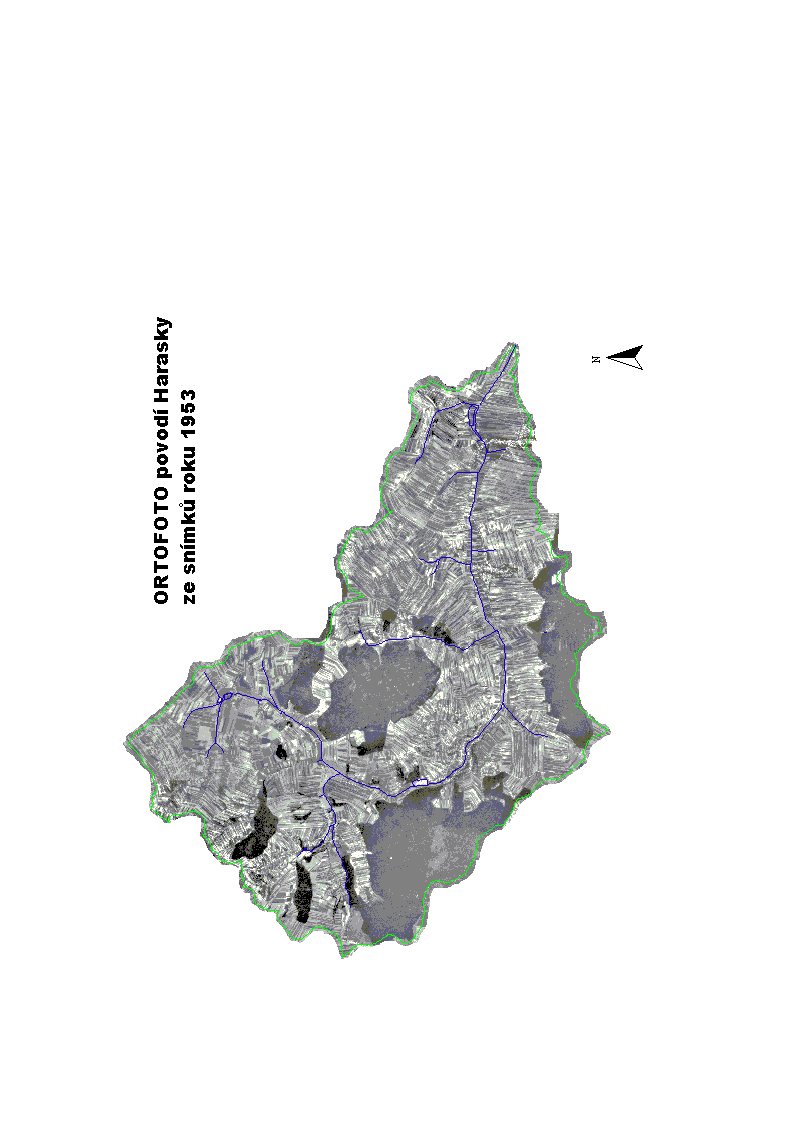 vizualizace C
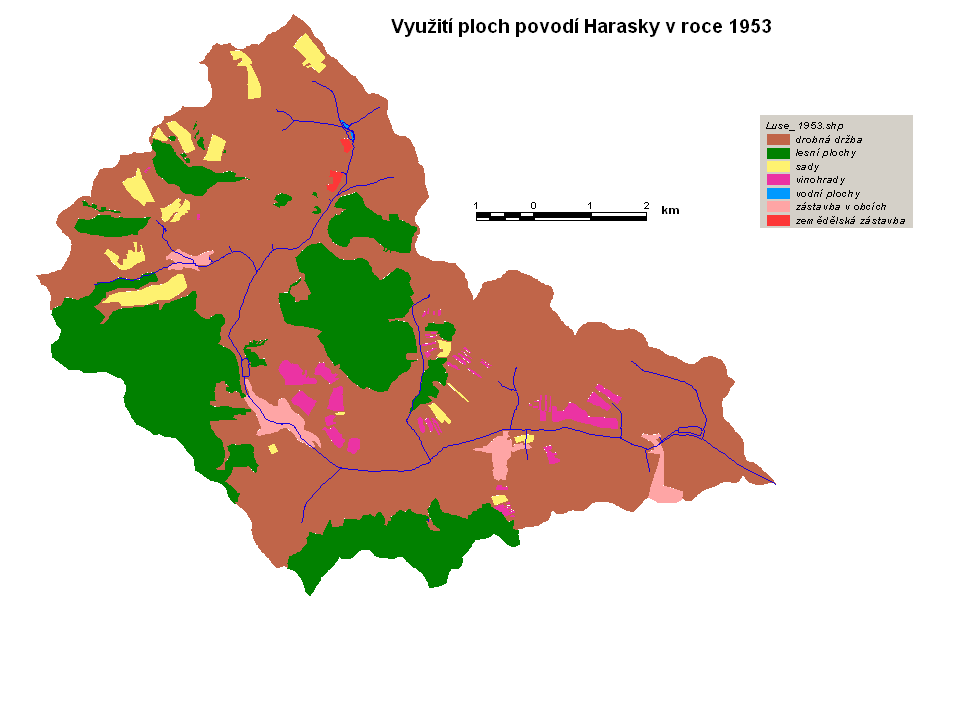 vizualizace D
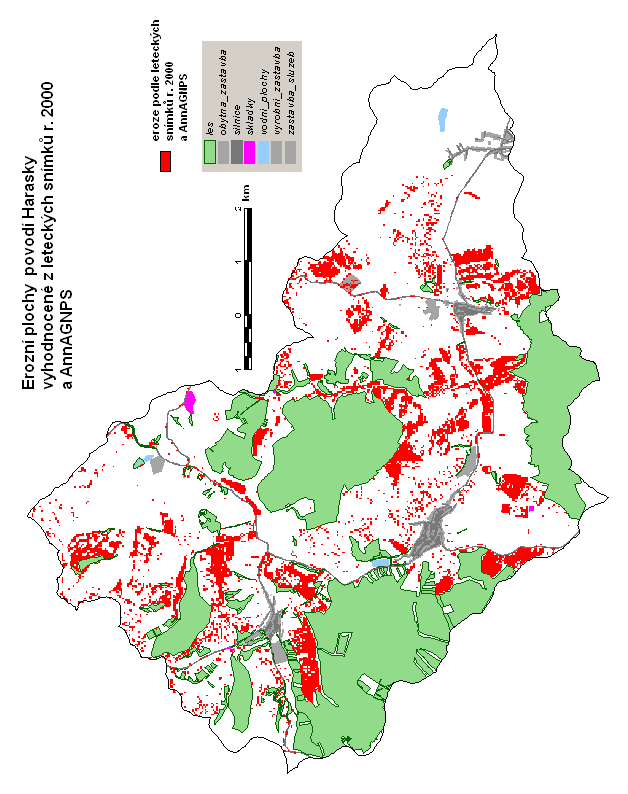 vizualizace E
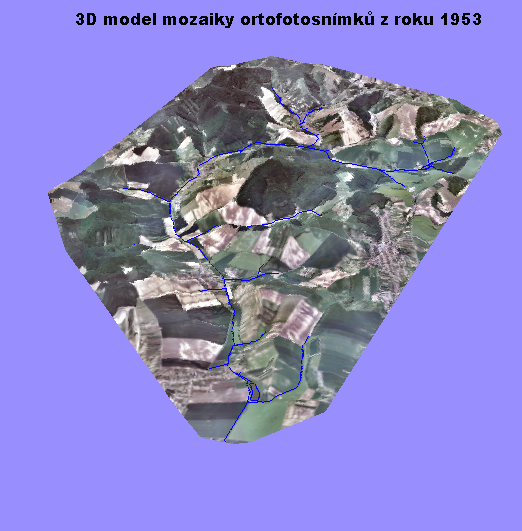 2000
vizualizace F
vizualizace G
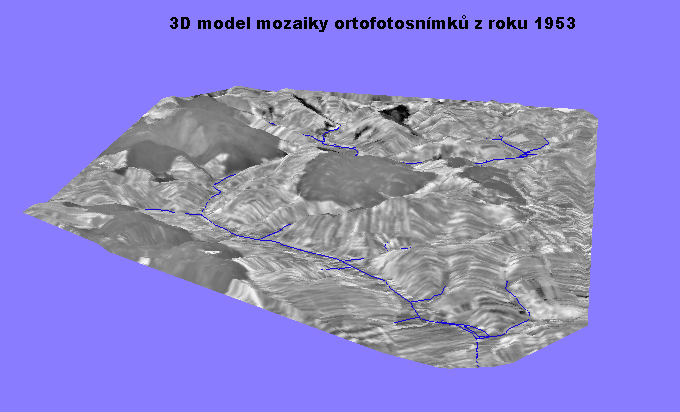 vizualizace H
vizualizace I
Simulovaný 4D průlet  s prolínáním – viz video , spustit samostatně